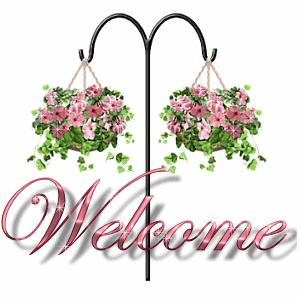 وسهلا
أهلا
الأستاذ الدكتور/ يوسف حسين

أستاذ التشريح وعلم الأجنة 
كلية الطب – جامعة الزقازيق- مصر

رئيس قسم التشريح والأنسجة وعلم الأجنة - كلية الطب - جامعة مؤتة
دكتوراة من جامعة كولونيا المانيا
جروب الفيس 
د. يوسف حسين (استاذ التشريح)
Ovarian cycle
Ovarian cycle
- It occurs in the cortex of ovary and started after puberty.
- Each ovary functions alternatively every other month.
 - It is repeated every lunar month (every 28 days) till menopause.
At birth, the ovary contains about two million primary oocyte. Thereafter most of them degenerate and, by puberty, when ovulation begins only about 40,000 primary oocytes are left in the ovary.
- During each cycle 10-15 primary follicles developed but one or more continue and other atrophied.
1
Stages of the ovarian cycle:
 (I) Changes in the cortex of the ovary:
- The cortical cells proliferated and differentiated into 2 layers.
a- Inner layer (theca interna): It is highly vascular, and secrets estrogen hormone.
b- Outer layer (theca externa): is a fibrous layer and has protective function.
2
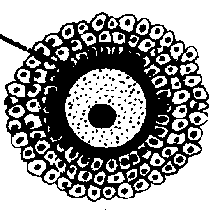 Primary follicle
Zona pellucida
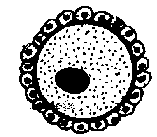 Growing follicle
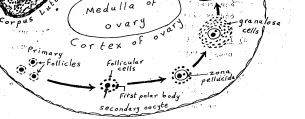 Granulosa cells
(II) Changes in the primary follicle;
- Each primary follicle consists of one primary oocyte surrounded by a single layer of flat cells called follicular cells. 
A- The primary oocyte completes the 1st meiotic division to form secondary oocyte (23 chromones 22+x) and 1st polar body (23 chromones 22+x).
B- Changes in the follicular cells:
1- Formation of the growing follicle:
- The follicular cells are changed from flat cells to cuboidal cellsمكعب.
- These cells form a transparent membrane around the secondary oocyte called zona pellucida المنطقة الشفافة.
- The cells proliferate forming many layers of cells called granulosa cells.
3
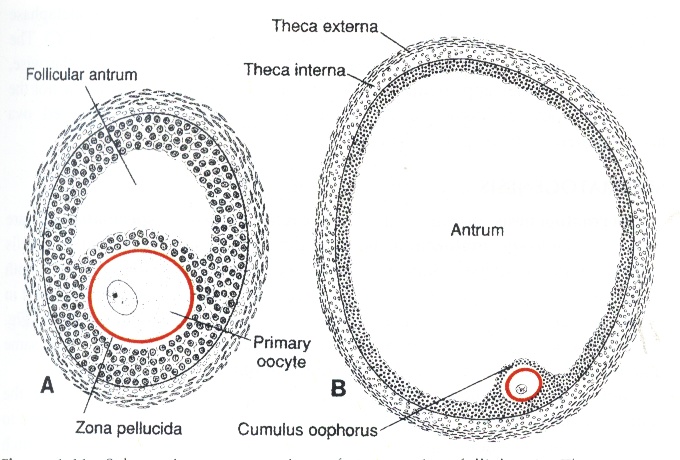 Stratum granulosum
Stratum granulosum
Cumulus ovaricus
Cumulus ovaricus
Antrum
Antrum
Zona pellucida
Theca externa
Pry oocyte
Theca interna
2-  Formation of the Graafian follicle:
- A sickle-shaped cavity develops between the granulosa cells called antrum غار. 
- This antrum divides the granulosa cells into 2 groups;
  a- An outer layer called stratum granulosum الطبقة الحبيبية.
  b- An inner layer called cumulus ovaricus الركام المبيضي.
4
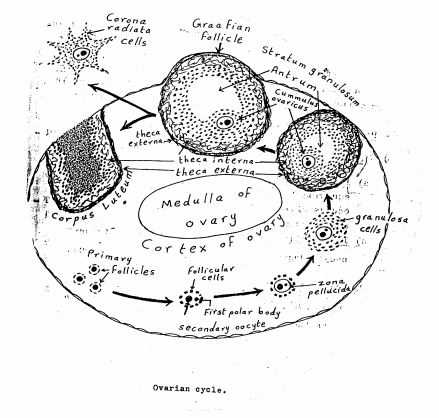 3- Stage of ovulation: under LH (luteinizing hormone)
Ruptures of the Graafian follicle and ovulation occurs due to:
a- Excessive accumulation of fluid in the antrum leading to increase of the pressure inside the follicle
b- The capsule of the ovary is elevated, thinned and become a vascular.
 ** Results of ovulation:
A- Discharge of secondary oocyte and 1st polar body, surrounded by zona pellucida and cumulus ovaricus which now called corona radiata cells التاج المشع . 
B- The cavity of rupture Graafian follicle is filled by blood and is called corpus hemorrhagicum. Later on iron deposited in the follicular cells that become yellow and called corpus luteum الجسم الأصفر. The corpus luteum secrets estrogen and progesterone.
5
The time of ovulation 
It is about 14th day of the cycle
The ovulation is characterized by:
 Increased the basal body temperature (36.5-37) of the female by 1/2 - l Celsius.
 Increase of the vaginal mucus secretion like egg white, stretch between your fingers (the amount varies from woman to woman).
 A more sensitive sense of smell
Tender of the breast
Lower abdominal pain in the side of the active ovulation.
Some woman notice that their sex drive increases during ovulation (woman is more attracted to the male)
The cervix becomes more higher, softer and more opened
 Elevation of luteinizing hormone (detected in urine) and estrogen hormone
It can differ from woman to woman (If you do not notice any signs, do not worry (most woman have no clue)
6
4- Post-ovulation changes
A- If the fertilization occurs:
Formation of the zygote.
Enlarged of corpus luteum and continues to secrete estrogen and progesterone hormones till the 4th–6th month of pregnancy. After 6 months, it degenerates and its function being carried by the placenta. 
Inhibition of further ovulation due to inhibition of FSH by estrogen and progesterone hormones secreted from the corpus luteum.
The endometrium of the uterus becomes more vascular, thickened and its gland are filled by secretion and now called decidua.
B- If the fertilization does not occur:
1- The ovum has a 24-hour lifespan during which it can penetrated and fertilized by sperm, in some cases can be extended up to 48h then degenerated 
2- The corpus luteum continues to secrete estrogen and progesterone for 10 days then degenerated and called corpus albicans الجسم الابيض.
3- Another ovarian cycle begins (decrease of estrogen & progesterone stimulates production of FSH).
4- Spasm of the spiral arteries of the endometrium of the uterus resulting in shedding of the endometrium يتساقط and menstruation occurs.
7
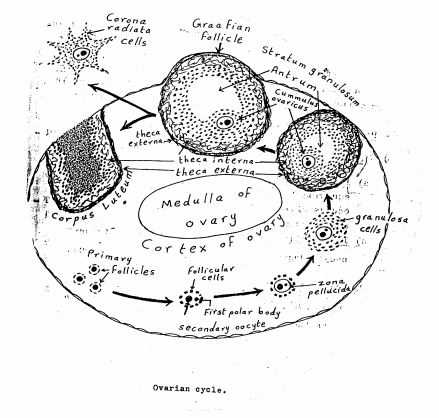 Ovarian cycle
8
Hormonal control of the ovarian cycle
During the 1st half of the cycle: 
- Anterior pituitary gland secretes follicular stimulating hormone (F. S. H.) that causes 
	1. Changes of the primary follicle to growing follicle and Graafian follicle.
	2. Secretion of estrogen hormone.
In the middle of the cycle:
- Stop secretion of F. S. H. 
-  Estrogen stimulates pituitary gland to produce luteinizing hormone (LH) that causes:
1. Ovulation (rupture of Graafian follicle)
2. Formation of corpus luteum that secrets progesterone and a small amount of estrogen in the second half of the cycle.
9
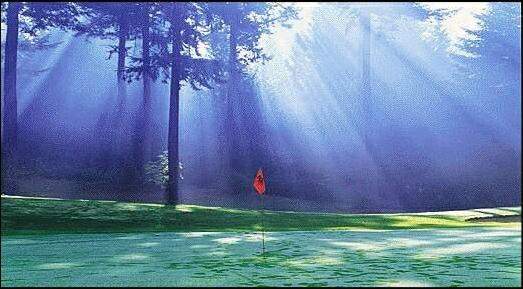 Thank You